Здоровым быть здорово!
Автор: Смирнова Карина Сергеевна,
Инструктор по физической культуре
Человек создан не для того, чтобы вести сидячий образ жизни, и все-таки именно так поступают очень многие из нас. 
Нам необходимо заниматься физической деятельностью, чтобы оставаться здоровыми, и мы должны делать это в течение всей нашей жизни, а не только в период молодости.
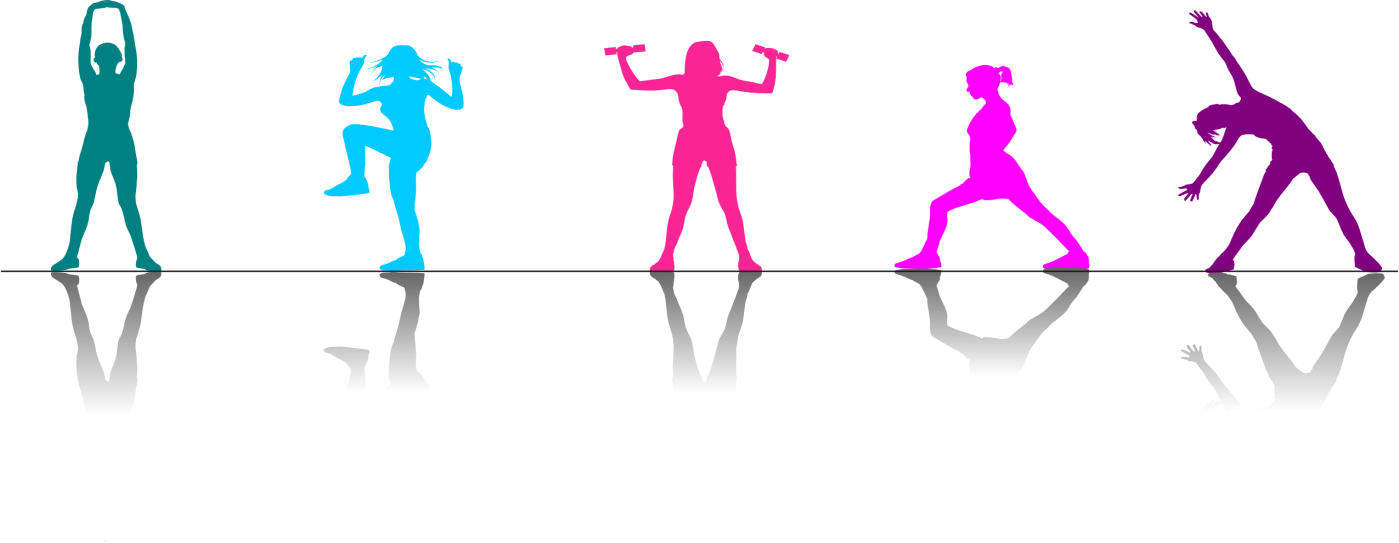 Польза от физической тренировки, независимо от возраста человека, — огромна. Регулярные занятия обеспечивают хороший тонус и силу мышц, помогают сохранить идеальный вес, сжигая калории, и обеспечивают крепость и плотность костей. Кроме того, они улучшают и поддерживают функцию легких и сердца. Например, врачи говорят, что даже ежедневная тридцатиминутная прогулка в течение пяти месяцев может уменьшить риск возникновения сердечного приступа. Физические занятия также улучшают устойчивость и гибкость тела, укрепляют нашу иммунную систему, уменьшают риск заболевания раком, обостряют наши рефлексы, снижают стресс и в целом укрепляют наше физическое и умственное здоровье.
Наряду с разумным сочетанием труда и отдыха, нормализацией сна и питания, отказа то вредных привычек систематическая мышечная деятельность повышает психическую, умственную и эмоциональную устойчивость организма.
 Человек, ведущий подвижный образ жизни систематически занимающийся физическими упражнениями, может выполнить значительно большую работу, чем человек, ведущий малоподвижный образ жизни. Это связано с резервными возможностями человека.
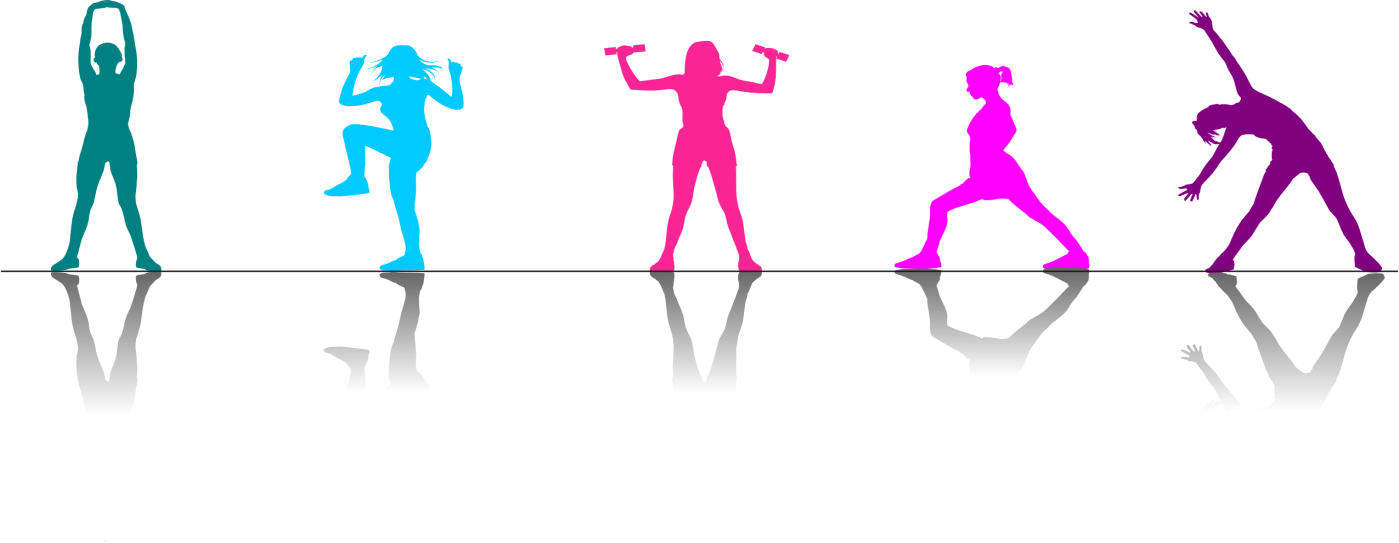 Физические упражнения можно разделить на три типа: 

1. обычная физическая деятельность в ходе повседневной жизни, 
2. упражнения для сердечно-сосудистой системы (аэробные) ,
3. упражнения для увеличения силы и гибкости. 

Все три типа важны для здоровья, поэтому все они должны быть включены в наш режим дня.
Режим дня.
 
Утро на работе. Разминка. 
Приём детей. 
Завтрак. 
Физкультурное занятие.
Прогулка. 
Обед.
Сон.
Гигиенические процедуры. Самостоятельная деятельность.
Дополнительные услуги.
Полдник.
Прогулка, работа с родителями, уход детей домой.
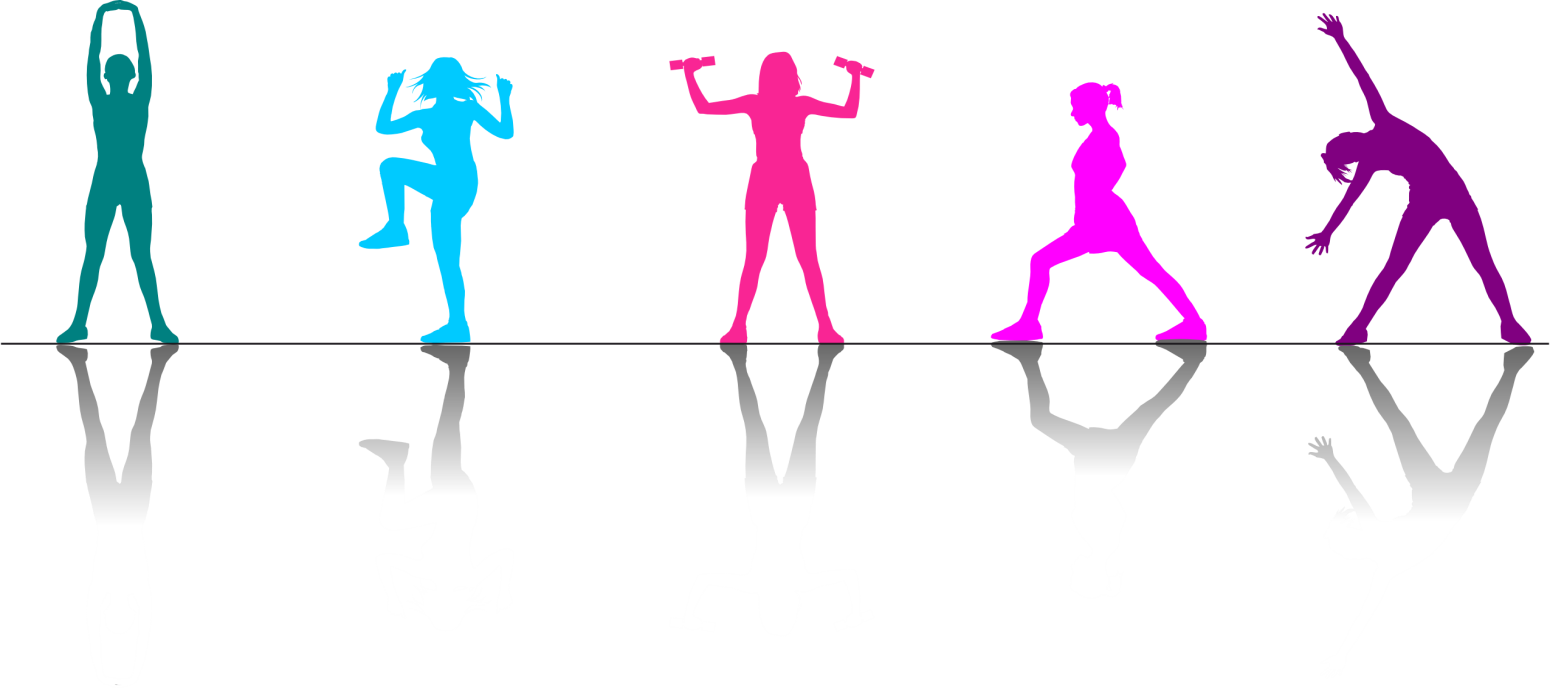 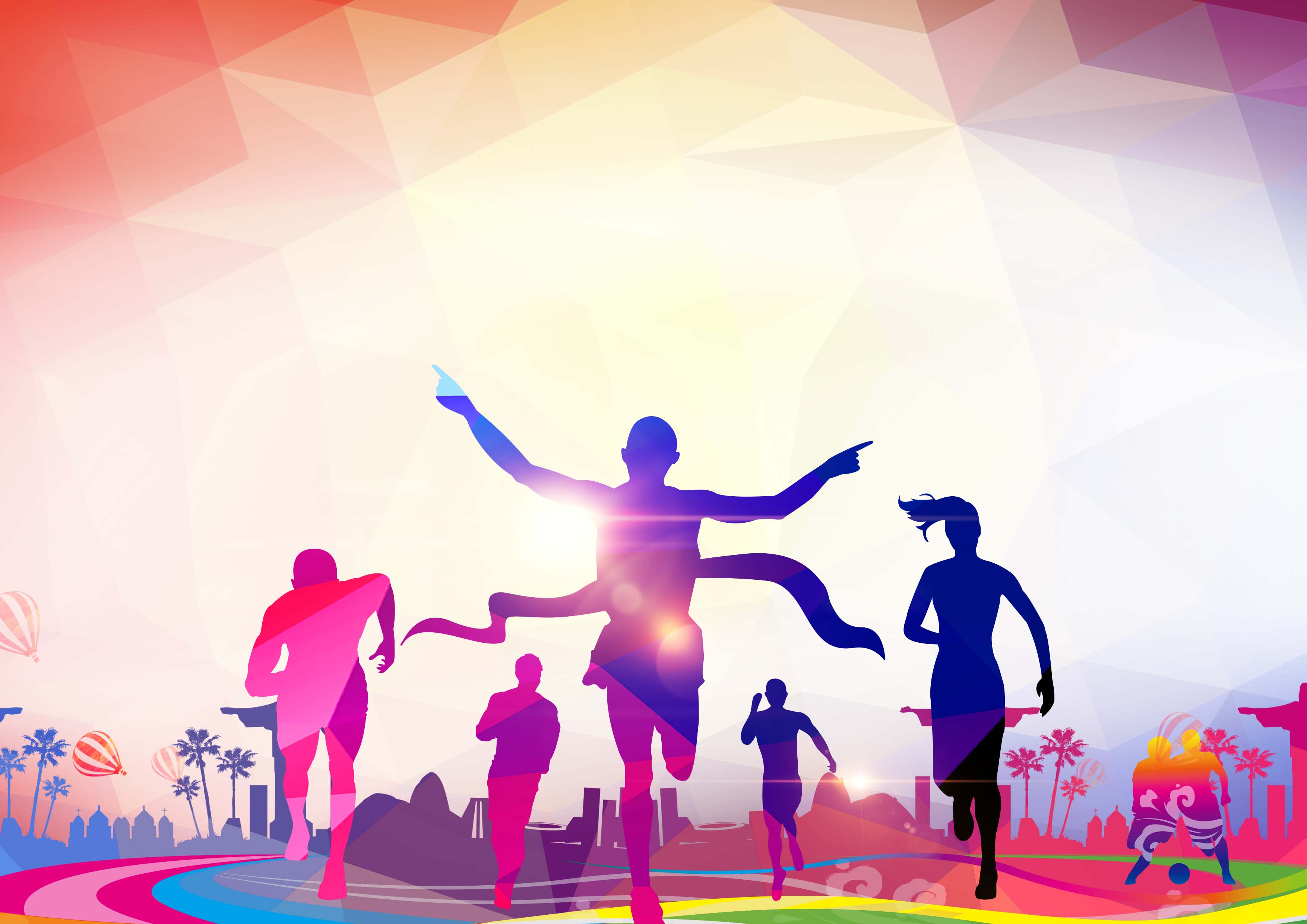